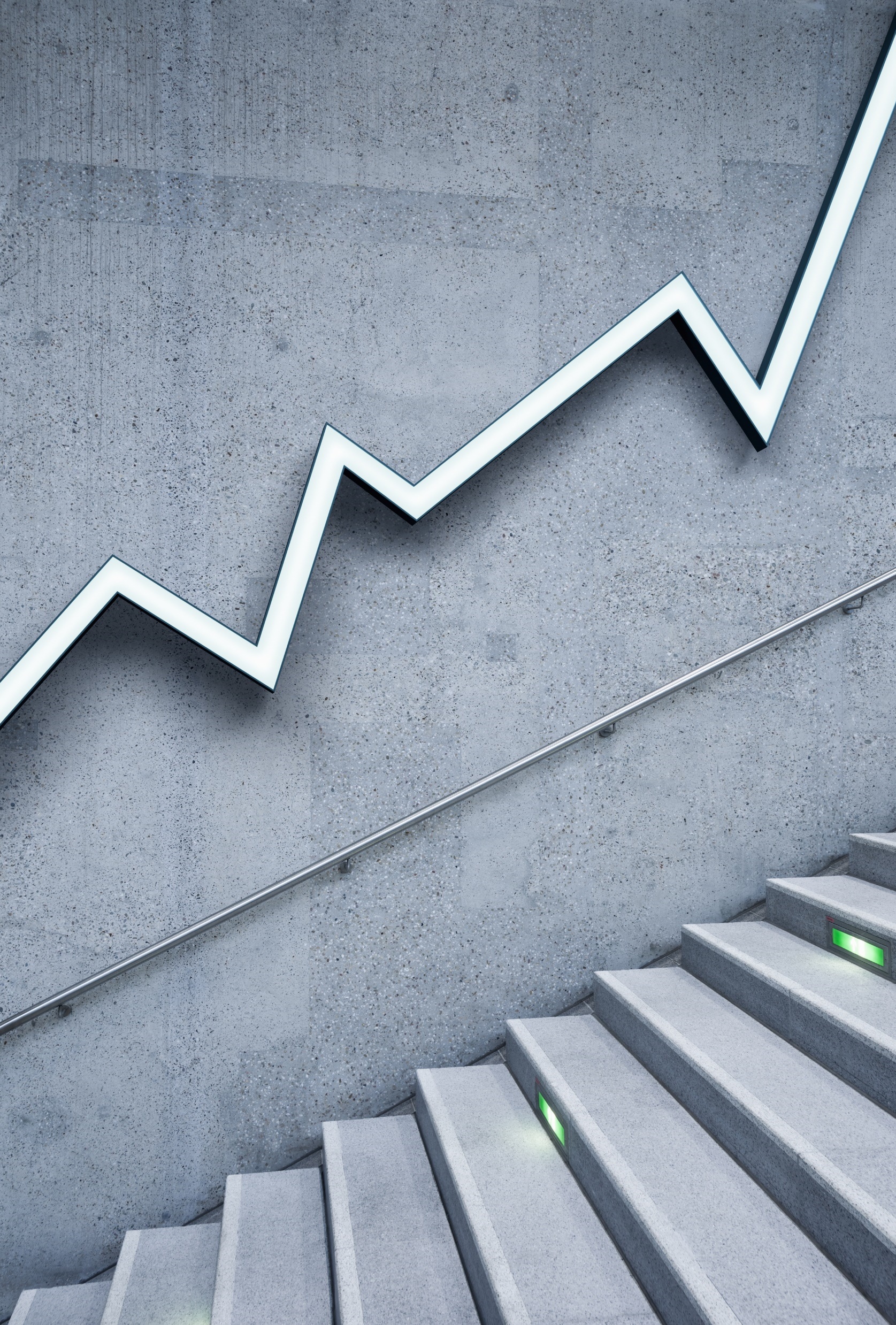 Wird das Potenzial von  Fachartikel in     zu wenig Beachtung geschenkt?
KMU
rudolf wartmann
Wettingen                        Oktober 2023
Es kann Probleme bereiten, mit dem grossen Angebot von Fachartikeln umzugehen Nachfolgend ein paar Tipps:
Skimmen: Versuche, schnell durch den Artikel zu blättern, um einen Überblick über den Inhalt zu erhalten. Konzentriere dich auf die Überschriften, Absätze und Bilder, um eine Vorstellung davon zu bekommen, worum es geht.
Notizen machen: Schreibe wichtige Punkte auf, während du liest. Dies kann dir helfen, später auf die Informationen zurückzugreifen. Auch eine Aufgabenliste kann dabei behilflich sein.
Zusammenfassungen lesen: Viele Artikel enthalten Zusammenfassungen am Anfang oder Ende des Artikels. Diese können dir helfen, schnell zu verstehen, worum es geht.
Artikel scannen: Wenn du einen Artikel liest, der für dich relevant ist, lies ihn gründlich durch und markiere wichtige Stellen oder Absätze.
Delegieren: Eine interessante Überlegung die zu prüfen wäre ist: Mitarbeitern/Kollegen Fachartikel zum Lesen, und zur Bewertung übergeben. Diese Version wird in den nachfolgenden Ausführungen näher betrachtet.
Delegieren                                                              Eine interessante Überlegung die zu prüfen wäre ist: Mitarbeitern/Kollegen Fachartikel zum Lesen und zur anschliessenden Bewertung übertragen. Diese Variante wird in den nachfolgenden Ausführungen näher betrachtet.
Cloud-Speicher: Cloud-Speicher wie Google Drive, Dropbox und OneDrive bieten eine einfache Möglichkeit, Daten online zu speichern und von überall darauf zuzugreifen. Diese Dienste bieten auch automatische Synchronisierungsfunktionen, um sicherzustellen, dass Ihre Daten immer auf dem neuesten Stand sind.
Externe Festplatten: Externe Festplatten sind eine weitere Möglichkeit, Daten zu speichern und abzurufen. Sie können einfach an Ihren Computer angeschlossen werden und bieten viel Speicherplatz für große Dateien wie Videos und Fotos.
USB-Sticks: USB-Sticks sind klein und tragbar und bieten eine einfache Möglichkeit, Daten von einem Computer auf einen anderen zu übertragen.
Notizbücher: Notizbücher sind eine großartige Möglichkeit, Informationen zu speichern und abzurufen. Sie können sie verwenden, um Notizen zu machen, Ideen festzuhalten, Aufgaben aufzulisten oder wichtige Informationen aufzuschreiben.
Organisationstools: Es gibt viele Organisationstools wie Evernote und OneNote, die Ihnen helfen können, Informationen zu speichern und abzurufen. 
Backup-Systeme: Backup-Systeme wie Time Machine für Mac oder File History für Windows können Ihnen helfen, Ihre Daten regelmäßig zu sichern und wiederherzustellen.
27/10/2023
Mitarbeiter müssen mehr als nur Personal  sein, sie müssen zu Mitdenkern, Gestalter und Botschafter für das Unternehmen werden
Wenn Mitarbeiter*innen ihren Kolleginnen und Kollegen Themen               aus Fachzeitschriften konstruktiv vorstellen, die für das Unternehmen positive Auswirkungen auf das Morgen haben.
27/10/2023
KMU                                                    Fachliteratur besser nutzen
Vom Lesen zum Verstehen und zum weitervermitteln: Der Umgang mit Fachliteratur und die zielgerichtete, praktische  Anwendung im Unternehmen! 
Wie können wir in unserem Unternehmen die für uns relevanten Fachpublikationen aufmerksamer und zielstrebiger beachten, daraus lernen und sinngemäss handhaben? 
Dazu muss vorgängig der betreffende Fachartikel aufmerksam gelesen werden. Anschliessend erfolgt eine intellektuelle Interpretation/Beschreibung über den Sachverhalt dieses Artikels. Dies nennt man einen deskriptiven Vorgang. Einen Fachartikel zusammenzufassen bedeutet, einen gezielten Überblick über einen fertiggestellten Artikel zu geben, der in einem anerkannten Fachmagazin publiziert wurde.  Dieses Wissen oder die Erkenntnisse kann man nun im Rahmen einer Teamsitzung/Meeting mit anderen teilen, so dass alle einen zielgerichteten Einblick in den entsprechenden Artikel erhalten. Welche Folgen dies hat, wird im Anschluss entschieden.
27/10/2023
Viele Unternehmen müssen sich die Frage stellen, wie sie die Fähigkeiten bei den Mitarbeitern fachlich und persönlich fördern können
Nachfolgend eine Anregung für eine denkbares Vorgehen
Jedes KMU steht wie jedes andere Unternehmen auch vor der  Heraus-forderung, regelmäßig ihre Mitarbeiter*innen zu schulen oder weiter auszubilden.  Dabei werden oft folgende zwei Wege berücksichtigt:
Das Unternehmen schickt die Mitarbeiter*innen zu einem externen Seminar, oder bietet einen externen Ausbildungstrainer für eine interne Schulung auf. Der Nachteil: Dieses Vorgehen ist meist teuer. Interne Anlässen verursachen in der Regel weniger Kosten doch müssen die externen Trainer, weil sie die Abläufe und Strukturen im Betrieb nicht kennen, oft erst selbst geschult werden.
27/10/2023
Unternehmensrelevante Aus- und Weiterbildungsind für die KMU überlebenswichtig
Regelmässige Seminarbesuche sind oft selten oder gar nicht möglich. Der Grund ist, dass der Betrieb dadurch eingeschränkt wird. Aber auch dass die Mitarbeiter mitteilen, dass es für Sie schwierig sein kann, ein oder mehrere Tage an einem Seminar teilzunehmen. Aus diesen und weiteren Gründen besteht das Risiko, dass oft keine oder nur noch stark reduzierte, systematische Weiterbildung den MA angeboten, bzw. durchgeführt werden. Einen Verzicht auf Weiterbildung können sich heute die meisten Firmen aber nicht mehr leisten. Hierfür ist der Wettbewerb zu ernsthaft. Außerdem sind die Kundenansprüche und somit auch die Anforderungen an die Mitarbeiter gestiegen. 
Eine weitere jedoch noch seltene Ausbildungs- oder Trainingsmethode ist, dass das Unternehmen mit eigenen Personal agiert. Eine mögliche Lösung wäre z.B. das Angestellte als Wissensvermittler diese Aufgabe zum Teil übernehmen können, um den wachsenden Weiterbildungsbedarf weiterhin stemmen zu können, oder dass Mitarbeiter von erfahrenen Kollegen, trainiert und gecoacht werden, was auch in den meisten Betrieben oft der Fall ist.
27/10/2023
Unternehmensrelevante Publikationen/Themen werden durch Mitarbeiter*innen                                    vorgestellt und besprochen
Eine mögliche Variante wäre, dass sich z.B. 2 Mitarbeiter*innen mit einem definierten Zeitaufwand, mit einem für das Unternehmen möglichen und relevanten Thema einer Fachpublikation beschäftigen, bzw. auseinandersetzen. Nach diesem Prozess werden  die Ergebnisse  den Kollegen und Kolleginnen im Rahmen einer Session vorgestellt und diskutiert. Aus diesen Beurteilungen und/oder Bewertungen können auch mögliche Konsequenzen oder ein Nutzeneffekt für alle anwesenden und insbesondere für das  Unternehmen für die Zukunft akzentuiert werden. Die Teamentwicklung wird unterstützt und gefördert und es kann auch einen positiven Effekt für das Querdenken wie auch für einen Perspektivenwechsel haben.
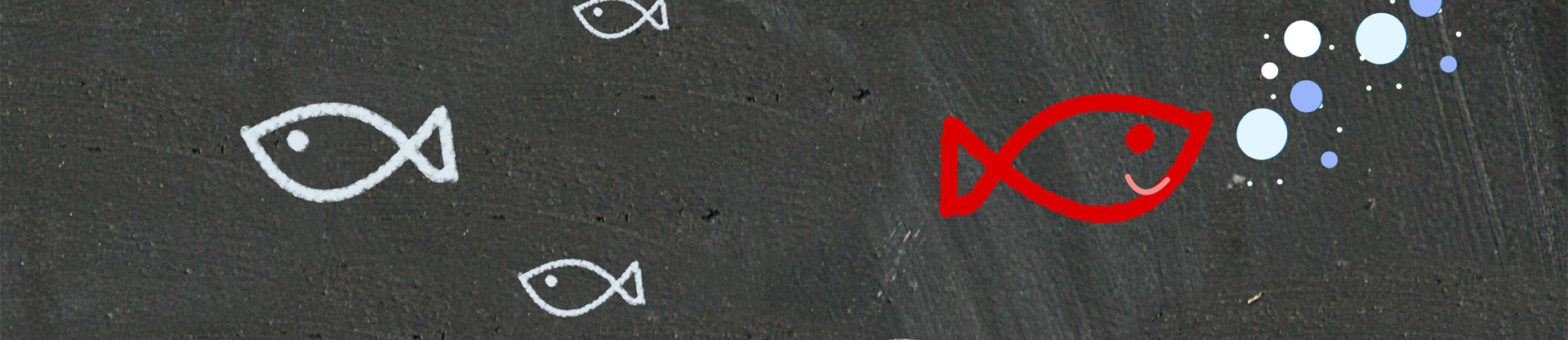 27/10/2023
KMU…                                                        gefragt ist                                                   Querdenken & Perspektivenwechsel
Querdenken und Perspektivenwechsel sind gewichtige Bereicherungen für KMU. Was bedeutet dies genau?
Fördert das lesen, analysieren, interpretieren und das ableiten von Schlussfolgerungen aus Fachpublikationen auch das Querdenken?  Doch was ist überhaupt Querdenken? Wie funktioniert das? Querdenken ist ein umgangssprachlicher Ausdruck. Man kann auch das Synonym „laterales Denken“ dafür verwenden, also auch die Freude am Perspektivenwechsel. Perspektivwechsel finden im Austausch miteinander statt, nicht im eigenen Kopf. Einfach mal die Perspektive wechseln, gewohnheitsmässige Denkmuster aufbrechen – das fällt vielen schwer. Dabei ist der Auseinandersetzung gegen den Tunnelblick ein Erfolgsrezept. Wer die Umgebung ab und zu mit anderen Augen betrachtet, Probleme aus einem anderen Blickwinkel sieht, findet nicht selten bessere Lösungen und gelangt schneller zur zündenden Idee. Wer mehr Durchblick bekommen will, muss oft nur den Standpunkt oder die Ansichten verändern.                                                            
Querdenker studieren gründlich Fachpublikationen • stellen andauernd Fragen, • sehen neue Ideen aufgrund ihrer Beobachtungen der Kundeninteraktion mit den Produkten und Dienstleistungen, • lieben das Experimentieren, • sind abenteuerlich und • suchen andauernd nach neuen Erfahrungen und Ideen, • arbeiten mit Analogien, um auf neue Ideen zu kommen, • nehmen bewusst andere Perspektiven ein,, • sehen Verbindungen zwischen offensichtlichen und nicht zusammenhängen den Informationen und unabhängigen Themengebieten, • finden im Alltagsleben immer Zeit, um nach neuen Ideen zu suchen, • suchen dabei systematisch und • sind überzeugt, dass sie mit ihrer Arbeitsweise innerhalb der Branche einzigartig sind und für das Unternehmen wertvolle Arbeitnehmer sind.
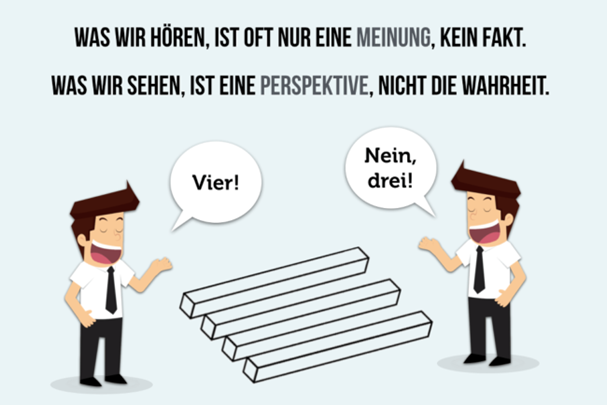 27/10/2023
Themenauswahl                                            (bitte flexibel handhaben)
Teammitglieder wählen ihr favorisiertes Thema: Die höchste Punktzahl entscheidet!
???
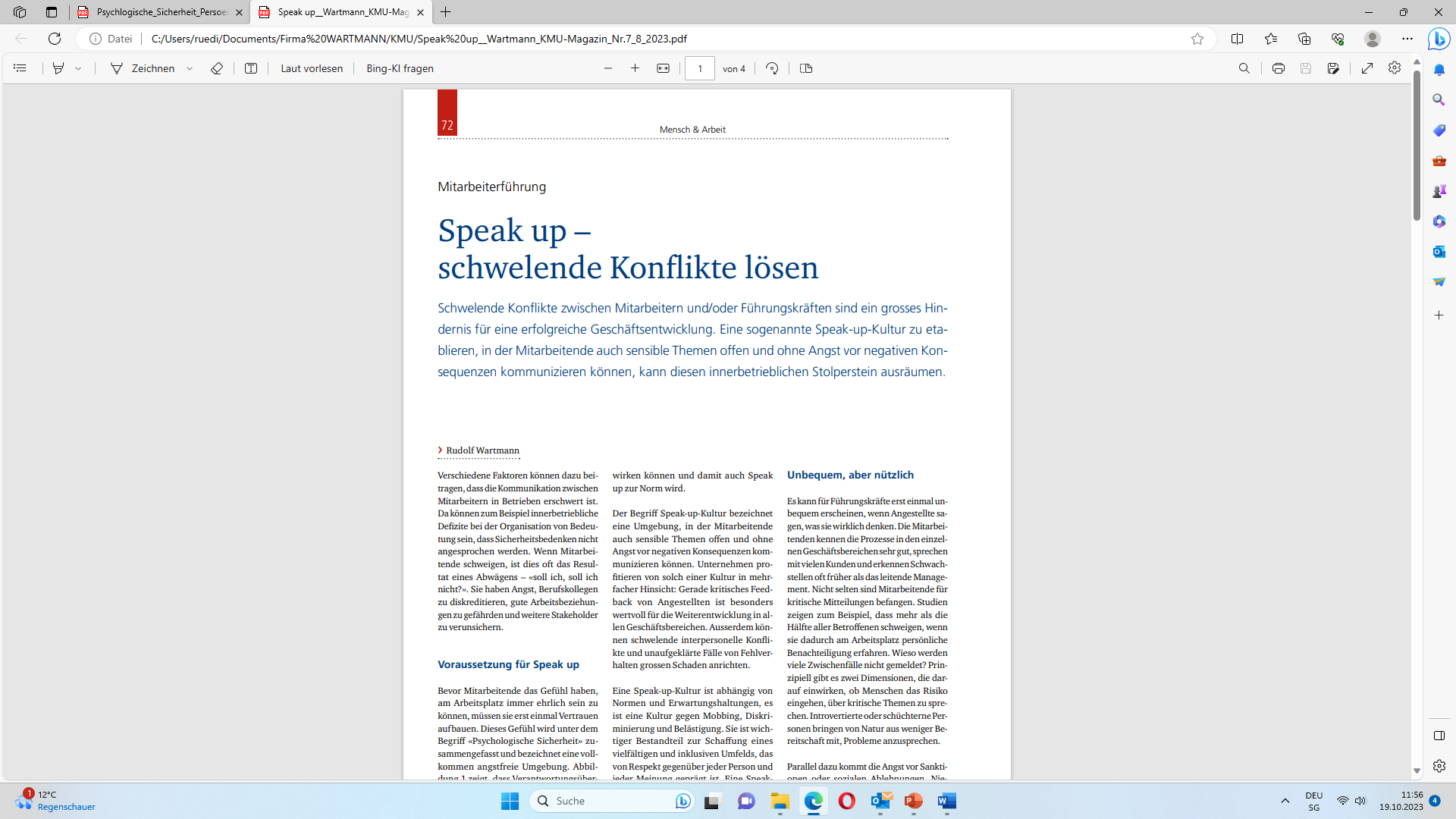 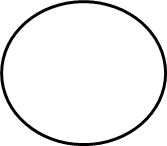 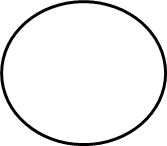 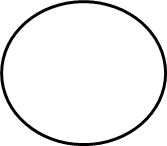 Rangieren mit Punkten von 1-4
27/10/2023
Themenauswahl (2)                                 (bitte flexibel handhaben)
Teammitglieder wählen ihr Favoritenthema: Höchste Punktzahl entscheidet!
27/10/2023
Prozess 1
3-x Themen werden von der GL und/oder Mitarbeiter*innen vorgeschlagen. Dieser Prozess, bzw. die Auswahl muss flexibel gestaltet werden.
 Die Auswahl der Themen werden durch alle MA priorisiert  mit einer Punkvergabe von 1-4 (je nach Menge der vorliegenden Artikel).
 Das Thema bzw. der Fachartikel mit den meisten Punkten wird als erstens abgehandelt, anschliessend die Themen 2-x.
 Alle 2-3 Monate wird 1 Thema behandelt und weiter vermittelt.
 Zwei Mitarbeiter*innen werden durch ein Auslosungsverfahren bestimmt, oder fakultativ geregelt, wer sich mit diesem Thema aktiv auseinandersetzt.
 Diese zwei MA haben für diese Aufgabe 2 (?)  Wochen Zeit.  Dafür können Sie max. 2-3 Arbeitszeitstunden einsetzen, bzw. dafür aufwenden.
27/10/2023
Prozess 2
An einem festgelegten Termin stellen diese beiden MA das Ergebnis den Kolleginnen und Kollegen mit Kernaussagen sowie ihren persönlichen Anwendungs- oder Umsetzungsperspektiven im Plenum vor.
Alle anwesenden beteiligen sich aktiv an dieser Session/Debatte mit Fragen und Ergänzungen. Schlussfolgerung und Beschlussfassung für das KMU
Dauer ca. 1 Stunde.
Einsatz einer kurzen PPP, ev. mit der Unterstützung eines Flip Charts.
Die Session wird aufgezeichnet, so dass MA die nicht an dieser Sitzung teilnehmen können, dies entweder an Ihrem Arbeitsplatz mitverfolgen können oder das Video zu einem späteren Zeitpunkt anschauen können.
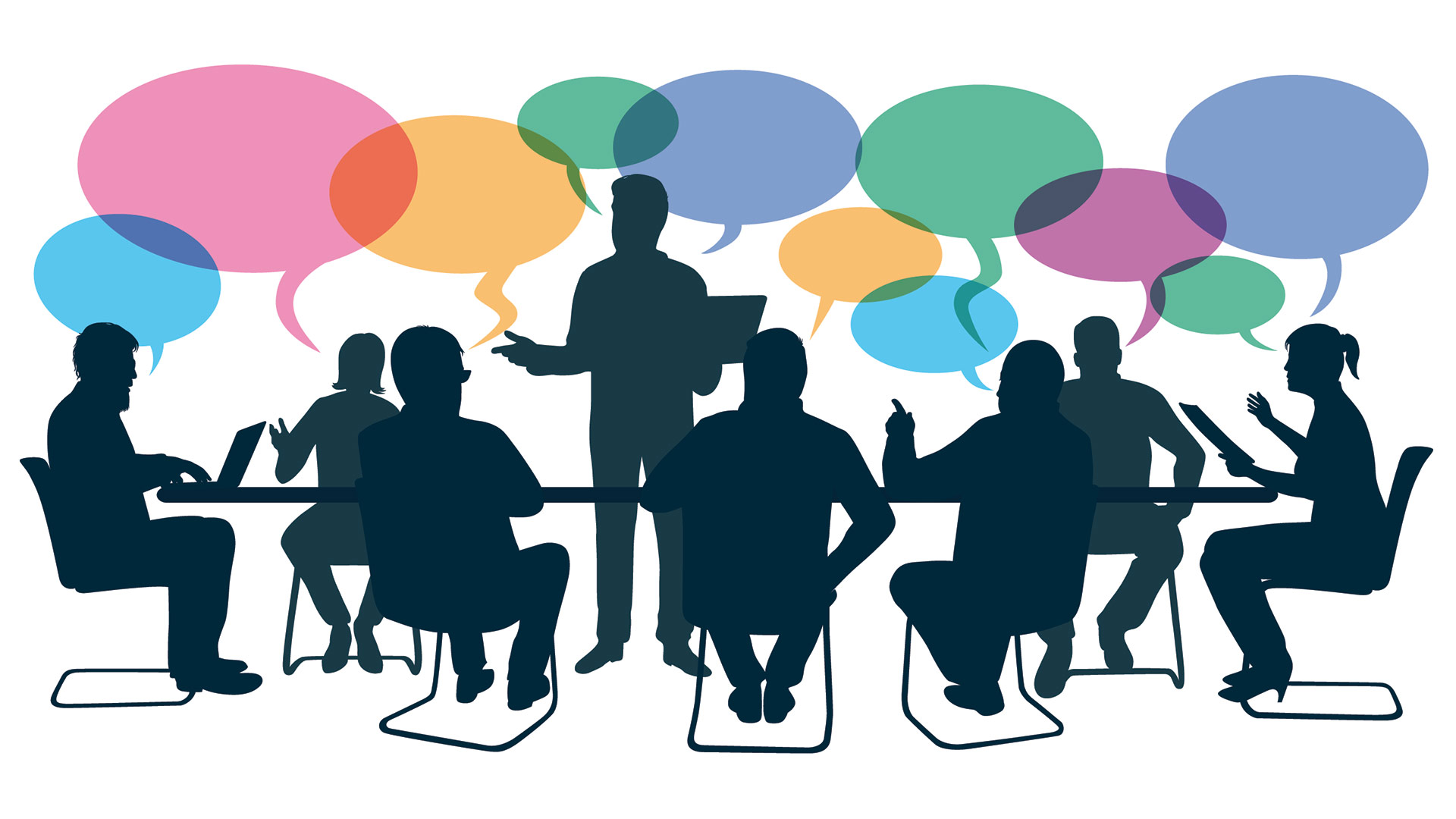 27/10/2023
Wenn Mitarbeiter*innen ihren Kolleginnen und Kollegen aktuelle Themen aus Fachzeitschriften vorstellen, die für das Unternehmen positive Auswirkungen auf das Morgen haben.Davon profitieren alle!
Will man etwas Großes erreichen, darf man nicht vergessen, den kleinen Dingen seine Aufmerksamkeit zu schenken. Denn aus der Anhäufung von kleinen Dingen erwächst das Große.                                                      Ninomiya Sontoku
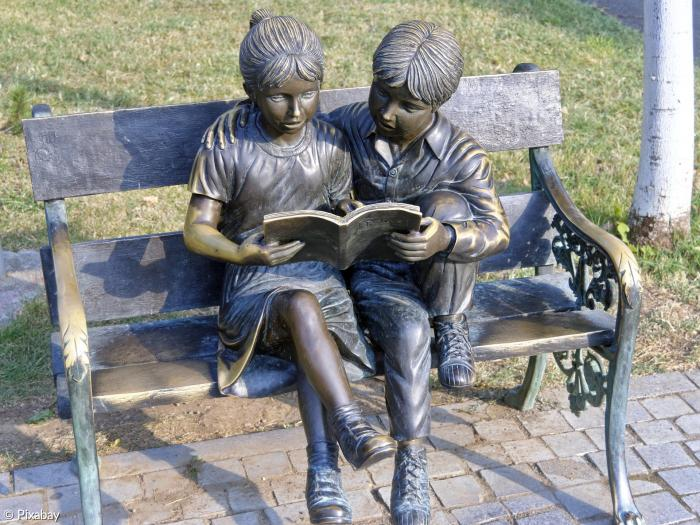 27/10/2023